The Clinical Competency Committee
Dean Seehusen, MD, MPH
Associate Dean for Graduate Medical Education
Professor of Family Medicine
Groupthink
Groupthink is a term first used in 1972 by social psychologist Irving L. Janis 
A psychological phenomenon in which people strive for consensus within a group. 
In many cases, people will set aside their own personal beliefs or adopt the opinion of the rest of the group.  
People who are opposed to the decisions or overriding opinion of the group as a whole frequently remain quiet, preferring to keep the peace rather than disrupt the uniformity of the crowd.
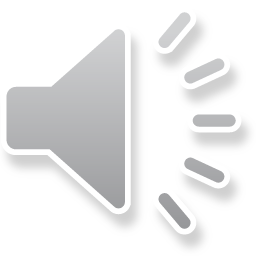 Janis, I. L. "Groupthink". Psychology Today. 1971;5 (6): 43–46, 74–76.
Features of Groupthink
Illusions of invulnerability lead members of the group to be overly optimistic and engage in risk-taking.
Unquestioned beliefs lead members to ignore possible moral problems and ignore consequences of individual and group actions.
Rationalizing prevents members from reconsidering their beliefs and causes them to ignore warning signs.
Stereotyping leads members of the in-group to ignore or even demonize out-group members who may oppose or challenge the group's ideas.
Self-censorship causes people who might have doubts to hide their fears or misgivings.
"Mindguards" act as self-appointed censors to hide problematic information from the group.
Illusions of unanimity lead members to believe that everyone is in agreement and feels the same way.
Direct pressure to conform is often placed on members who pose questions, and those who question the group are often seen as disloyal or traitorous.
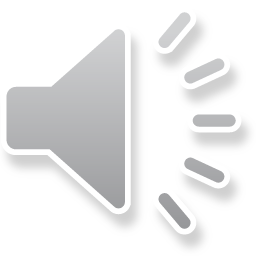 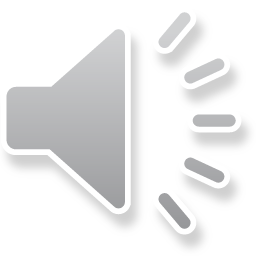 Janis, I. L. "Groupthink". Psychology Today. 1971;5 (6): 43–46, 74–76.
Influences on Group Process
Member characteristics
Member homogeneity
Size
Understanding of the work
Group leader
Information sharing procedures
Time pressures
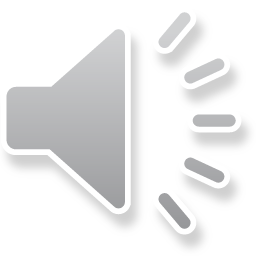 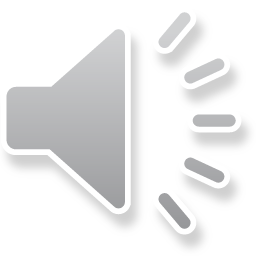 Hauer KE, Cate OT, Boscardin CK, Iobst W, Holmboe ES, Chesluk B, Baron RB, O'Sullivan PS. Ensuring Resident Competence: A Narrative Review of the Literature on Group Decision Making to Inform the Work of Clinical Competency Committees. J Grad Med Educ. 2016;8(2):156-64. PMID: 27168881
Competency Champions
Department of Surgery, University of New Mexico, Albuquerque
Six faculty designated “Competency Champions” – one of each of the ACGME Core Competencies
Functions of experts on those milestones
Help write remediation plans for residents not functioning at the expected level in their competency
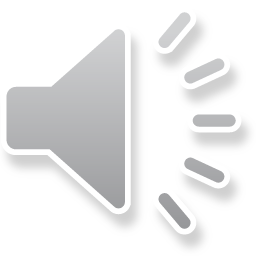 Ketteler ER, Auyang ED, Beard KE, McBride EL, McKee R, Russell JC, Szoka NL, Nelson MT. Competency champions in the clinical competency committee: a successful strategy to implement milestone evaluations and competency coaching. J Surg Educ. 2014;71(1):36-8. PMID: 24411421
Some Last Thoughts
Assess how well the CCC is functioning periodically
Improving the CCC can be selected as an annual enhancement project for the PEC
There are no “term limits” defined by the ACGME but you may consider them useful in your program
“Fresh blood” brings new perspectives
Serving on the CCC is a form of faculty development that would benefit all of your faculty
Turnover means loss of expertise
There is a cost to educating new members
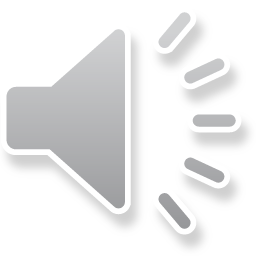 The CCC Guidebook
CCC Guidebook from the ACGME available at: https://www.acgme.org/Portals/0/ACGMEClinicalCompetencyCommitteeGuidebook.pdf   
A CCC knowledge quiz
A step-by-step CCC creation guide
An annotated bibliography
Case studies
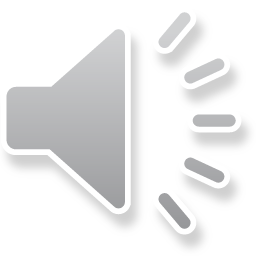 ACGME. Clinical Competency Committees 2nd Edition. Available at: https://www.acgme.org/Portals/0/ACGMEClinicalCompetencyCommitteeGuidebook.pdf
Learning Objectives
Upon completion of this session, participants should be able to:

Define the minimal membership of the Clinical Competency Committee and who else may be included
Describe preparation for a CCC meeting
Describe at least two best practices for running a CCC meeting
Name at least three factors that significantly contribute to positive or negative functioning of the CCC
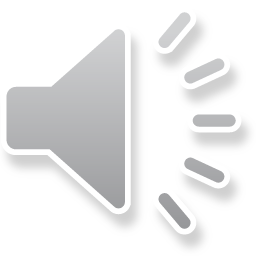 Bibliography
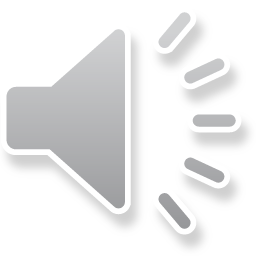 Bibliography
ACGME. Clinical Competency Committees 2nd Edition. Available at: https://www.acgme.org/Portals/0/ACGMEClinicalCompetencyCommitteeGuidebook.pdf 
ACGME. Common Program Requirements.  Available online at: https://www.acgme.org/Portals/0/PFAssets/ProgramRequirements/CPRs_2017-07-01.pdf 
French JC, Dannefer EF, Colbert CY. A systematic approach toward building a fully operational clinical competency committee. J Surg Educ. 2014;71(6):e22-7. PMID: 24878101
Hauer KE, Cate OT, Boscardin CK, Iobst W, Holmboe ES, Chesluk B, Baron RB, O'Sullivan PS. Ensuring Resident Competence: A Narrative Review of the Literature on Group Decision Making to Inform the Work of Clinical Competency Committees. J Grad Med Educ. 2016;8(2):156-64. PMID: 27168881
Bibliography
Hauer KE, Chesluk B, Iobst W, Holmboe E, Baron RB, Boscardin CK, Cate OT, O'Sullivan PS. Reviewing residents' competence: a qualitative study of the role of clinical competency committees in performance assessment. Acad Med. 2015;90(8):1084-92. PMID: 25901876 
Ketteler ER, Auyang ED, Beard KE, McBride EL, McKee R, Russell JC, Szoka NL, Nelson MT. Competency champions in the clinical competency committee: a successful strategy to implement milestone evaluations and competency coaching. J Surg Educ. 2014;71(1):36-8. PMID: 24411421 
Chahine S, Cristancho S, Padgett J, Lingard L. How do small groups make decisions? : A theoretical framework to inform the implementation and study of clinical competency committees. Perspect Med Educ. 2017;6(3):192-198. PMID: 28534277